Подтип ТРАХЕЙНОДЫШАШИЕ (Tracheata)
Общая характеристика и классификация
Класс Насекомые
Морфология
Экология и методы борьбы с вредителями
Систематический обзор
1. Подтип Трахейнодышашие (Tracheata)
Дышат при помощи трахей
Головной конец обособлен
На голове 1 пара усиков (антенн)
Классификация подтипа Трахейнодышащие
Класс Многоножки (Myriapoda)
Тело состоит из головы и сегментированного туловища
На каждом сегменте – 1-2 пары ножек
Представители:
Сколопендра – до 35 см длиной, ядовита, опасна для человека.
Костянка (сороконожка) – до 5 см длиной, тело плоское, питается беспозвоночными.
Кивсяк (тысяченожка) – до 5 см длиной, тело цилиндрическое, имеет до 100 пар ног (по 2 пары на сегмент), растительноядная.
Класс Многоножки (Myriapoda)
Сколопендры и кивсяки
2. Класс Насекомые (Insecta)
Самый распространенный класс животного мира (около 1,5 млн. видов).
Класс Насекомые (Insecta)
Распространены повсеместно.
Изучает насекомых наука энтомология:
лесная
сельскохозяйственная
медицинская
ветеринарная
Морфология насекомых
Строение грызущего ротового аппарата насекомых
Различные типы ротовых аппаратов
Грызуще-сосущий ротовой аппарат (пчела)
Сосущий ротовой аппарат (бабочка)
Колюще-сосущий ротовой аппарат (комар)
Голова осы
Внешнее строение насекомых
Строение конечности насекомых
Разные типы конечностей:
1 – бегательная; 2 – плавательная; 3 – роющая; 4 – прыгательная;
5 – хватательная.
Покровы насекомых
Внутреннее строение насекомых
Пищеварительная система
Выделительная система – мальпигиевы сосуды
Дыхательная и кровеносная системы
Строение сердца насекомого
Строение трахей насекомого
Поперечный разрез тела насекомого
Нервная система насекомых
Различные типы усиков (антенн)
Половой полиморфизм
Рабочая особь (бесплодная самка)
Трутень (самец)
Матка (самка)
Развитие с полным превращением (метаморфозом)
Личинка
Яйца
Имаго
Куколка
Развитие насекомых с неполным превращением
Взрослое насекомое (имаго)
Яйца
Личинки (нимфы)
Куколки насекомых
Покрытая
Скрытая
Свободная
Экология насекомых
Насекомые по среде обитания бывают: 
свободноживущие
паразиты растений
паразиты животных, в том числе
эктопаразиты
эндопаразиты.
По характеру питания:
фитофаги
зоофаги
копрофаги
некрофаги
полифаги.
Методы борьбы с вредными насекомыми
Механические – ловушки.
Физические – высокие и низкие температуры, высушивание, ультразвук, световые ловушки.
Биологически – использование хищников, естественных врагов, энтомопатогенных микроорганизмов.
Агротехнические – глубокая вспашка, смена полей севооборота, очистка полей от сорняков, мелиорация.
Химические – применение пестицидов.
Карантин – недопущение завоза с других территорий.
Классификация класса Насекомые (Insecta)
Низшие насекомые
Примитивные, мелкие, питаются в основном растительными остатками. Представитель – обыкновенная чешуйница
Отряды крылатых насекомых
С неполным превращением:
стрекозы
тараканы
богомоловые
прямокрылые
вши
пухоеды и власоеды
равнокрылые
полужесткокрылые
термиты
С полным превращением:
жесткокрылые
блохи
чешуекрылые
перепончатокрылые
двукрылые
Отряды насекомых с неполным превращением
Отряд Стрекозы
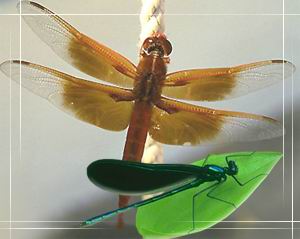 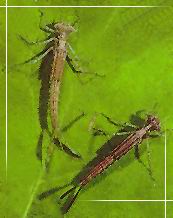 Взрослые стрекозы
Личинки стрекозы
Отряды насекомых с неполным превращением
Отряд Тараканы
Черный таракан
Гигантский таракан
Пруссак
Отряды насекомых с неполным превращением
Отряд Богомоловые
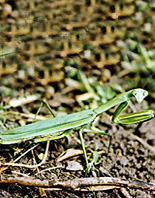 Отряды насекомых с неполным превращением
Отряд Прямокрылые
Кузнечик
Медведка
Сверчок
Саранча
Отряды насекомых с неполным превращением
Отряд Вши
Отряд Пухоеды и Власоеды
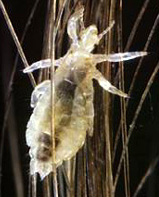 Отряды насекомых с неполным превращением
Отряд Равнокрылые
Тли
Отряды насекомых с неполным превращением
Отряд Полужесткокрылые (клопы)
Отряды насекомых с полным превращением
Отряд Жесткокрылые (жуки)
Отряды насекомых с полным превращением
Отряд блохи
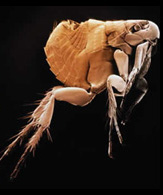 Отряды насекомых с полным превращением
Отряд Чешуекрылые (бабочки)
Отряды насекомых с полным превращением
Отряд Чешуекрылые (бабочки)
Отряды насекомых с полным превращением
Отряд перепончатокрылые
Пчела
Муравей
Оса
Шершень
Отряды насекомых с полным превращением
Отряд Двукрылые
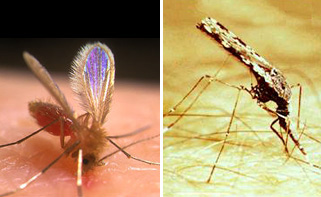 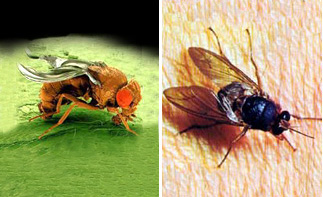 Москит
Малярийный комар
Дрозофила
Муха це-це